Equipe de Mídias Sociais
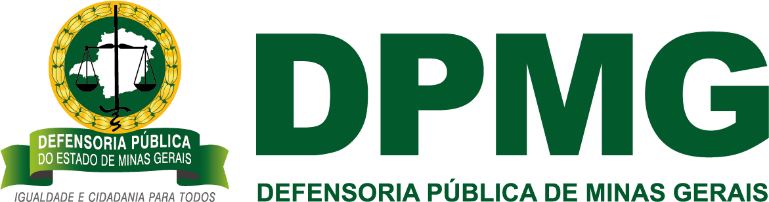 Assessoria de Comunicação
Rua dos Guajajaras, 1707 – 8º andar 
Barro Preto | Belo Horizonte
Telefone: 31 3526-0518